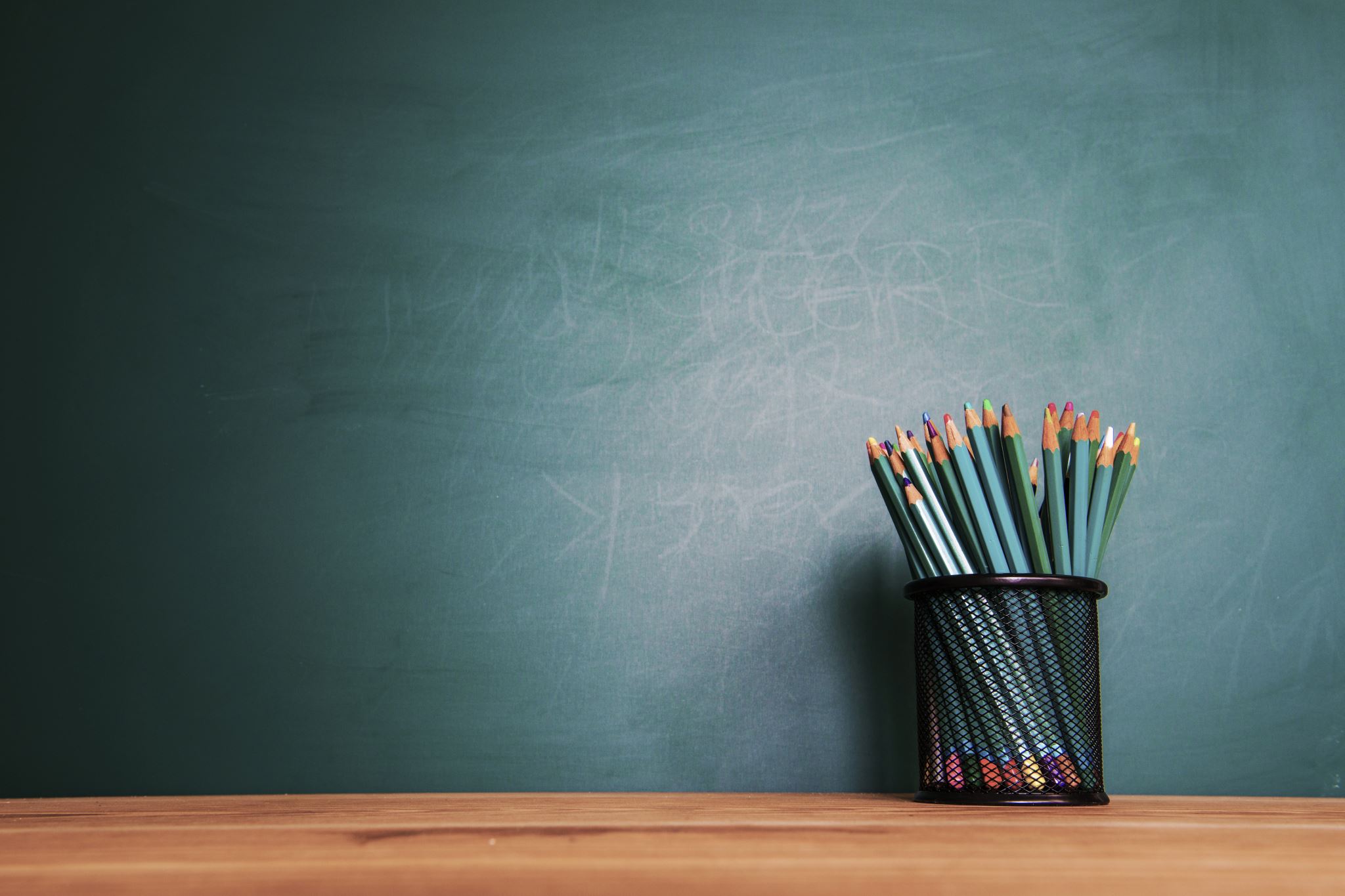 Verzekeren
Economie
Leerjaar 3
Hoofdstuk 4 Kies je voor zekerheid
Paragraaf 1 Waarom verzeker je dat?
Kerndoelen voor deze paragraaf
Waarvoor een zorgverzekering nodig is
Hoe een zorgverzekering betaalbaar blijft
Wat een eigen risico is
Hoe bij zorgverzekeringen solidariteit een rol speelt.
Begrippen
Zorgverzekering
Verzekering die de kosten vergoed van medische zorg.
Solidair: Iedereen betaalt mee (gezondheid maakt niet uit)

Basisverzekering is verplicht (huisarts, ziekenhuisopname)
Verplicht eigen risico van minimaal € 385 per jaar (max € 885) 

Aanvullende verzekering is vrijwillig (tandarts, fysiotherapie)

Kinderen tot 18 jaar zijn gratis met een ouder meeverzekerd.
Wie een laag inkomen heeft kan zorgtoeslag aanvragen, je krijgt dan geld van de overheid om makkelijker de premie te kunnen betalen.
Aan de slag
Maken opgaven 2 t/m 9
Opgave 2 mag je in je boek maken
Nakijken gemaakte opgaven via wikiwijs

Weet je nu
Waarvoor een zorgverzekering nodig is?
Hoe een zorgverzekering betaalbaar blijft?
Wat een eigen risico is?
Hoe bij zorgverzekeringen solidariteit een rol speelt?